The Scientific Poster Template
Your Project Title
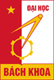 Author Names and Information
Institute of Chemistry
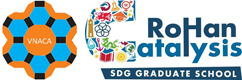 Abstract
Add your information, graphs and images to this section.
Introduction
Results
Add your information, graphs and images to this section.
Add your information, graphs and images to this section.
Methodology
Conclusion
Add your information, graphs and images to this section.
Add your information, graphs and images to this section.
References
Add your references
Acknowledgements
Add your information, graphs and images to this section.